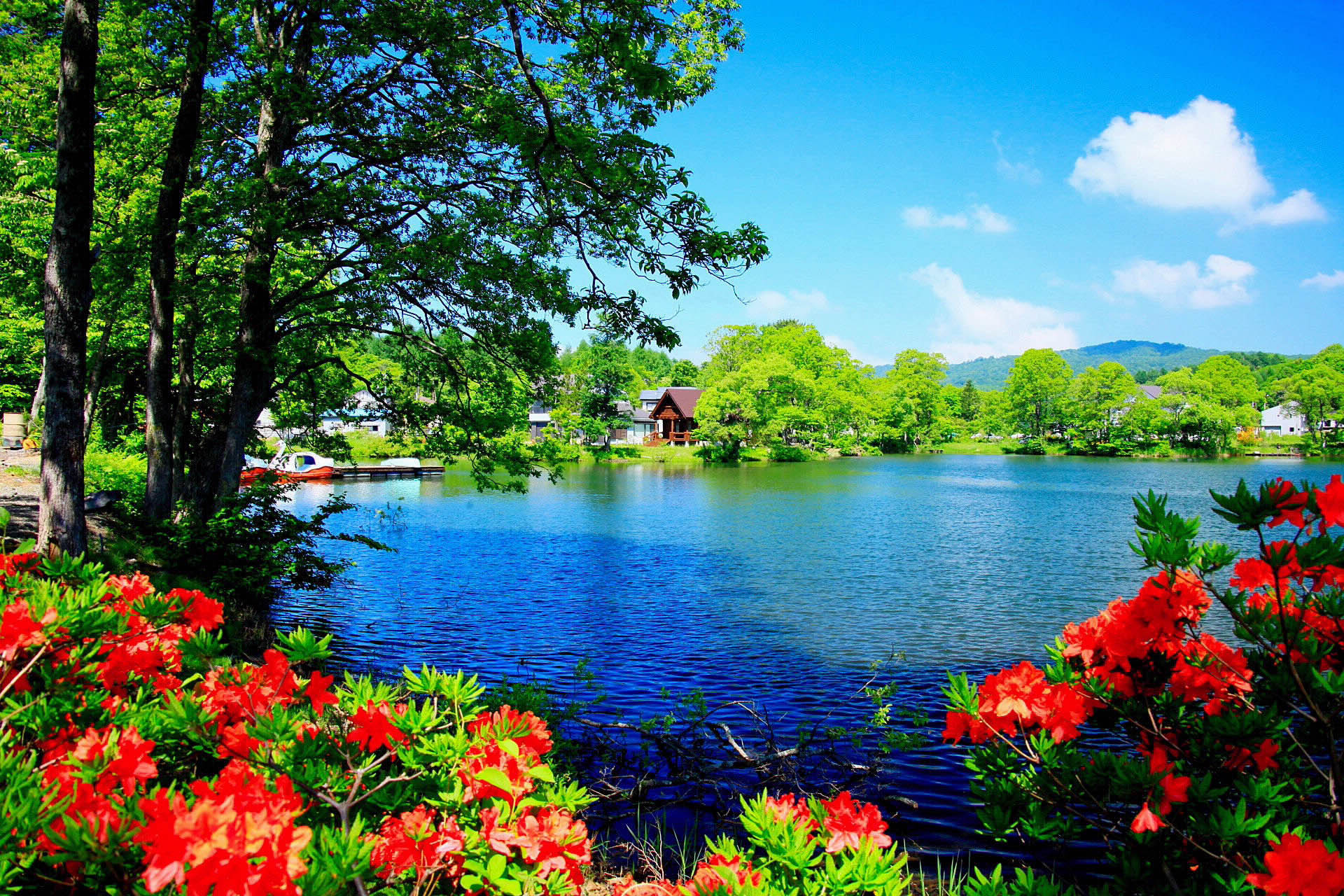 স্বাগতম
[Speaker Notes: স্বাগতম জানিয়ে আজকের পাঠের প্রতি শিক্ষার্থীদের মনোযোগ আকর্ষণ করা যেতে পারে।]
শিক্ষক পরিচিতি
বিনয় কুমার পান্ডে
সহকারি শিক্ষক  
ননীক্ষীর উচ্চ বিদ্যালয় 
মুকসুদপুর, গোপালগঞ্জ।
পাঠ পরিচিতি
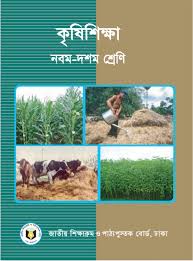 শ্রেনিঃ নবম
বিষয়ঃ কৃষিশিক্ষা 
 অধ্যায়ঃ  2য়
পরিচ্ছেদঃ ২য়
নিচের ছবিগুলো কিসের ছবিঃ
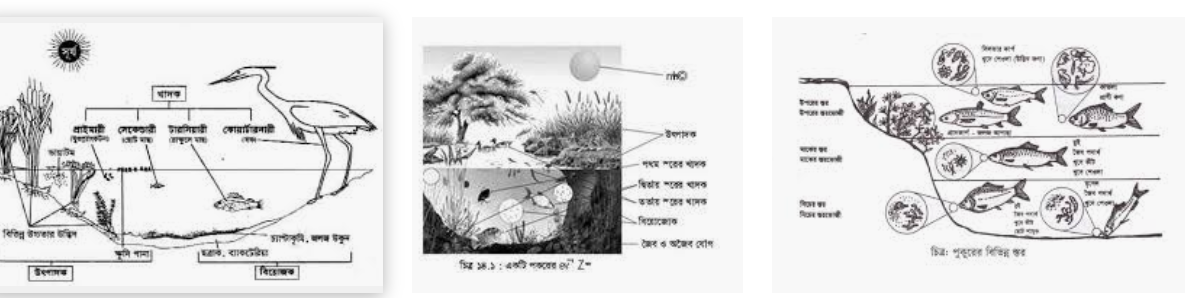 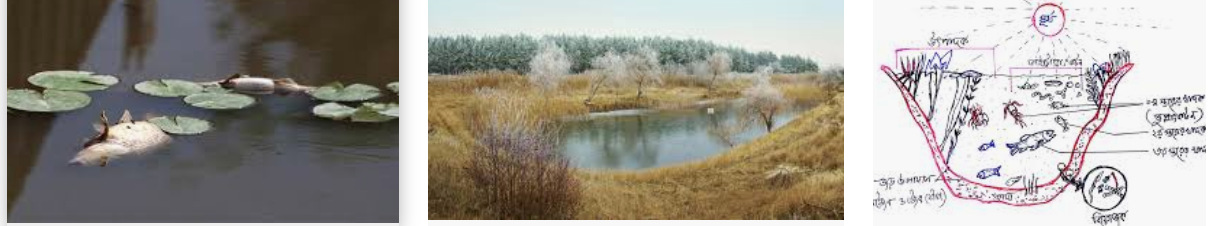 পুকুরে বসবাসকারী জীব
পুকুরে বসবাসকারী জীব
এই পাঠ শেষে শিক্ষার্থীরা ---
প্লাংকটন কী তা বলতে পারবে।
ফাইটোপ্লাংকটন এবং জু-প্লাংকটন মধ্যে পার্থক্য নির্ণয় 
করতে পারবে। 
পুকুরে বসবাসকারী বিভিন্ন জীব সম্পর্কে ব্যাখ্যা  ও বিশ্লেষন করতে পারবে।
প্লাংকটন
পানিতে মুক্তভাবে ভাসমান আণুবীক্ষণিক জীবকে প্লাংকটন বলে।
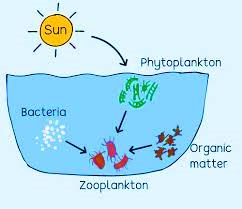 প্লাংটন
জুওপ্লাংটন
ফাইট্রোপ্লাংটন
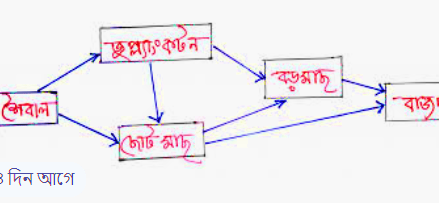 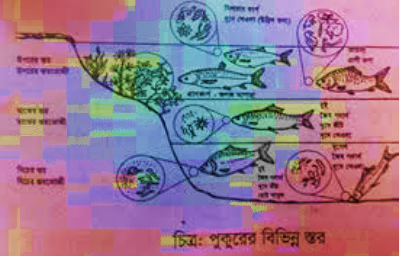 পানির রং সবুজ,ফাইটোপ্লাংকটন উপস্থিত।
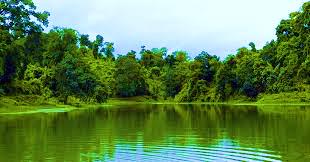 পানির রং বাদামী সবুজ,লালচে-সবুজ,ফাইটোপ্লাংকটন ও 
জু-প্লাংকটন উপস্থিত।
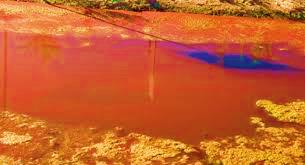 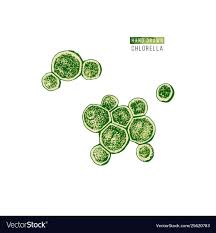 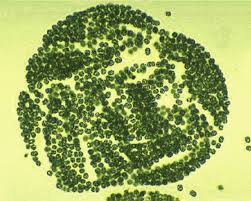 মাইক্রোসিস্টিস
ফাইটোপ্লাংকটন
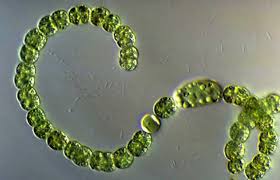 ক্লোরেলা
এনাবেনা
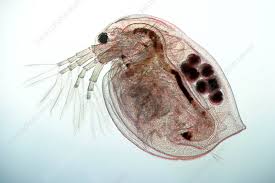 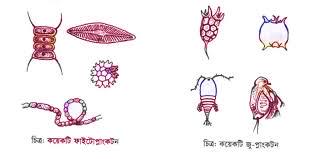 জু-প্লাংকটন
ড্যাফনিয়া
রটিফার
নেকটন
এরা মুক্তভাবে সাঁতার কাটে এবং নিজেদের খাদ্য নিজেরাই খুজে খায়।
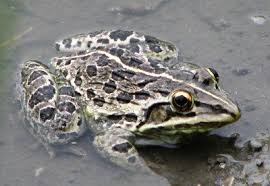 ব্যাঙ
বেনথোস
পুকুরের তলদেশে এসব জীব বসবাস করে। পুকুরের তলা থেকে নাইট্রোজেন ও ফসফরাস মুক্ত করে।
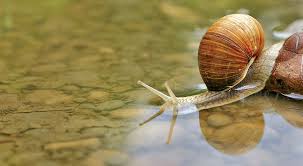 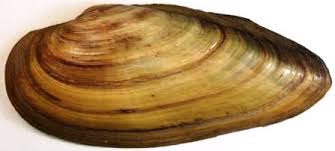 ঝিনুক
শামুক
শেওলা
অগভীর পুকুরের তলদেশে বা পুকুর পাড়ে জন্মে।
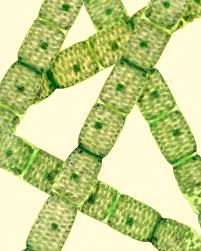 স্পাইরোগাইরা
ভাসমান উদ্ভিদ
এ সকল উদ্ভিদ পানিতে ভেসে থাকে।
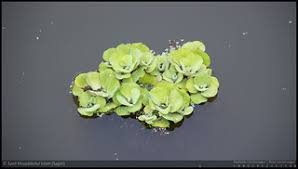 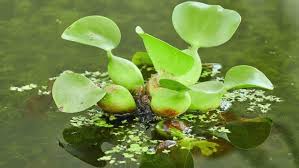 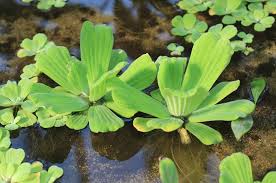 ক্ষুদেপানা
কচুরিপানা
টোপাপানা
নির্গমশীল উদ্ভিদ
উদ্ভিদের শিকড় পানির নিচে মাটিতে থাকে।
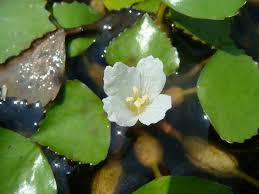 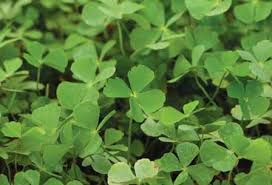 পানিফল
শুসনি শাক
নিমজ্জিত  উদ্ভিদ
উদ্ভিদ পানির তলদেশে থাকে।
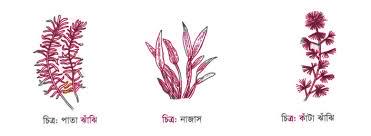 মূল্যায়ন
১। প্লাংকটন কাকে বলে?
২। ফাইটোপ্লাংকটনের উদাহরন দাও।
৩। তলবাসী বা বেনথোস প্রাণীর উদাহরন দাও।
৪। “শাপলা” কোন ধরনের জলজ উদ্ভিদ?
বাড়ির কাজ
পুকুরে বসবাসকারী প্রাণীকুলের 
শ্রেণিবিভাগ বিশ্লেষন কর।
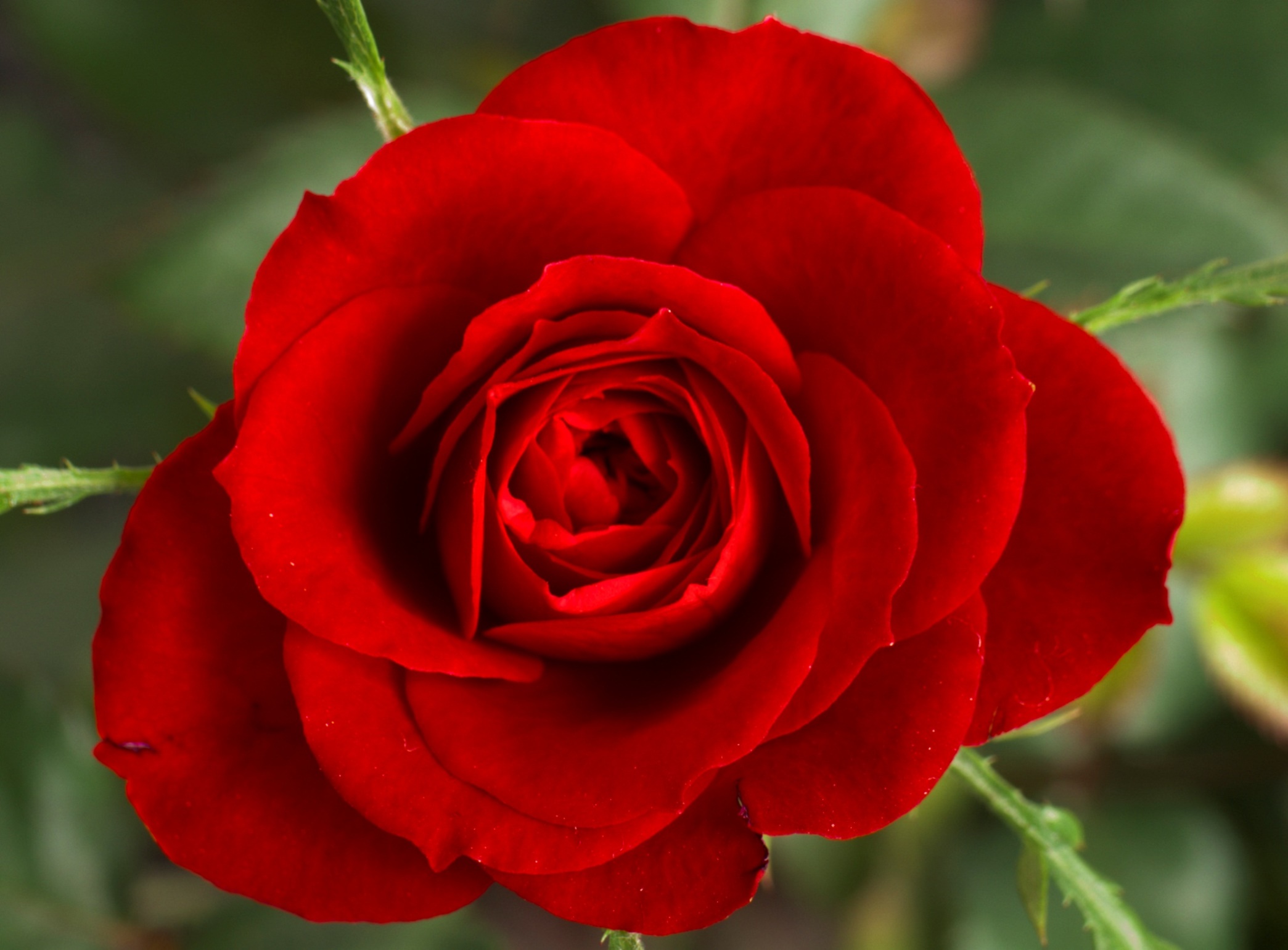 ধন্যবাদ